1. Hydrogen
2. Oxygen
3. Nitrogen
4. Ozone
What parts of the atmosphere do we lose everyday because of the sun?
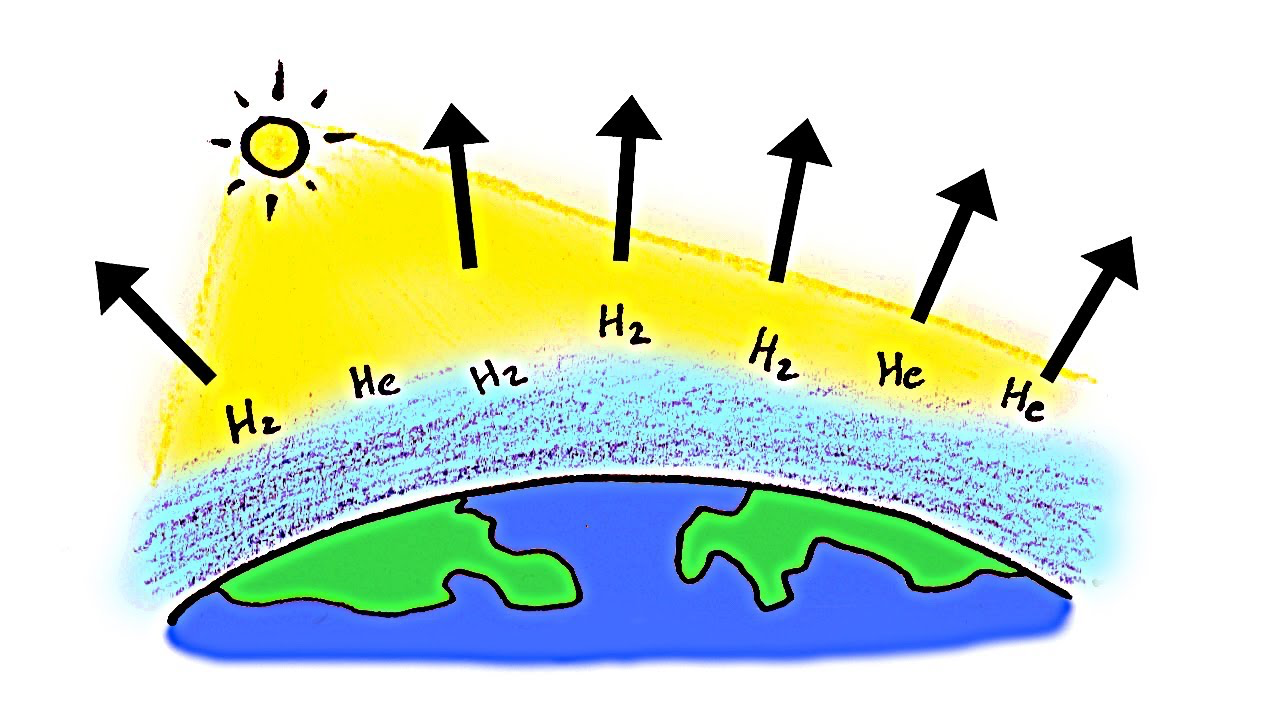 1. Hydrogen
2. Oxygen
3. Nitrogen
4. Ozone
What parts of the atmosphere do we lose everyday because of the sun?
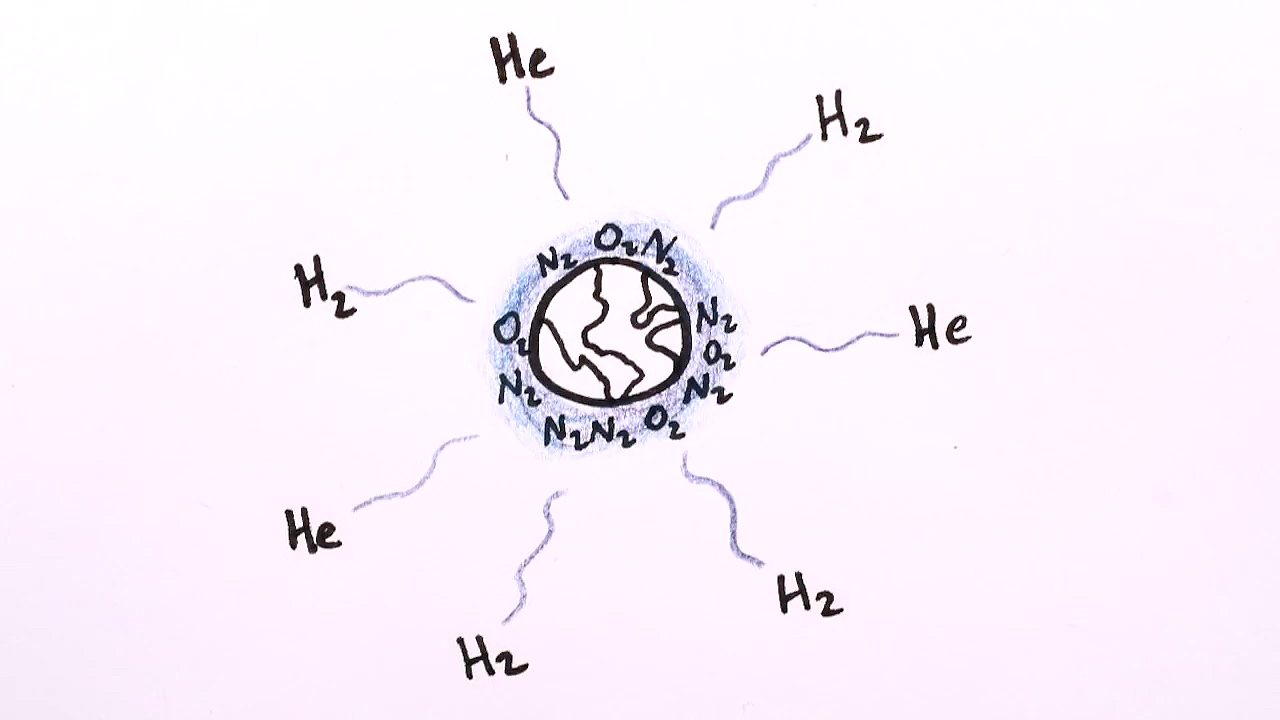 https://www.youtube.com/watch?v=e7ZqMTBwFVs&ab_channel=MinuteEarth
Earth Science II
Solar Energy
Winds
Ocean Currents
Solar energy comes from the Sun. 
The solar energy that reaches Earth can either be absorbed and/or reflected by Earth’s atmosphere and its surface.
Solar Energy
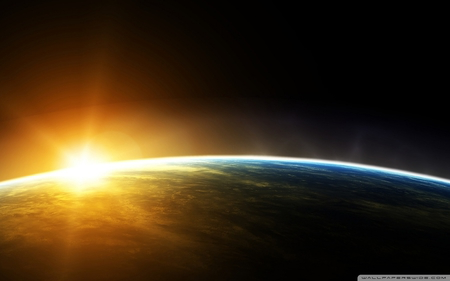 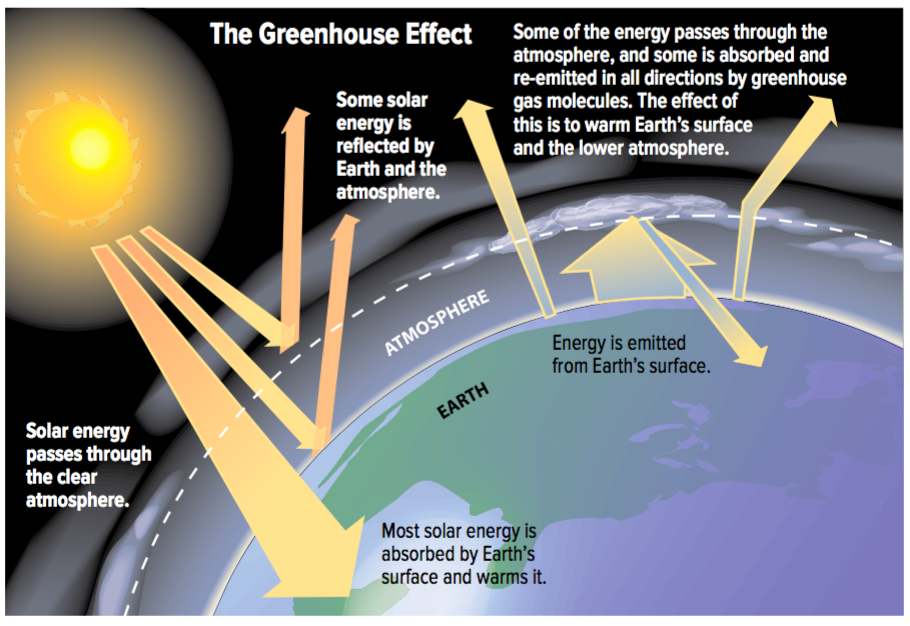 Within Earth’s atmosphere, there are a number of greenhouse gases that help to trap heat and keep the Earth’s surface warm. 
Greenhouse gases absorb solar energy in Earth’s atmosphere. Greenhouse gases can occur both naturally and through human activities.
Solar Energy
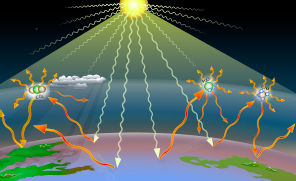 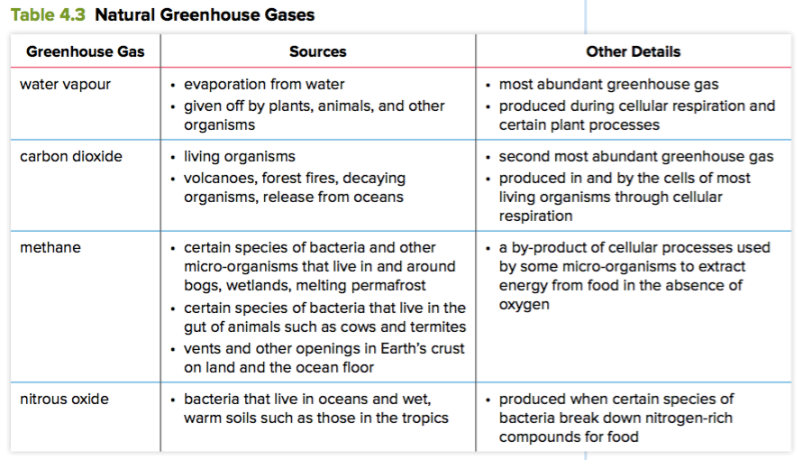 Winds
Winds occur when the surface of the Earth is heated unevenly. 
The reason why Earth’s surface is heated unevenly is because of Earth’s spherical shape. 
The Earth is closer to the Sun at the equator which will result in more solar energy reaching that part of the Earth; this will cause areas at the equator to be warmer. 
Less direct sunlight is able to reach the north and south poles of the Earth; this will cause areas at the poles to be colder.
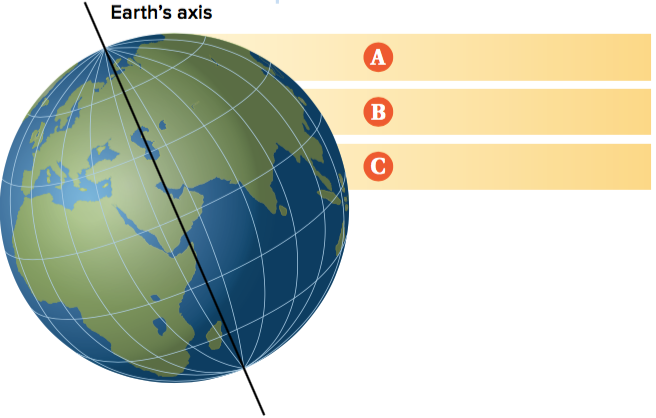 Warm air (less dense) near the Earth’s surface rises and eventually cool downs while cool air is denser and sinks. 
This movement of the air is what causes winds to form. This phenomenon is called convection currents.
Winds
Along with the rising and sinking of the air, the Coriolis effect plays a part in how wind is distributed around the Earth. 
The Coriolis effect occurs due to Earth’s rotation; Earth tends to rotate faster at the equator than at the poles. 
The Coriolis effect makes things (like planes or air) travelling around the Earth appear to move in a curved fashion.
Winds
https://www.youtube.com/watch?v=HIyBpi7B-dE&ab_channel=AtlasPro
Video
There are three major types of winds that the Earth has:
Trade winds: 
Move east to west
Air near the equator warms, rises, and travels north or south
At the north or south, the air cools, sinks, and moves west
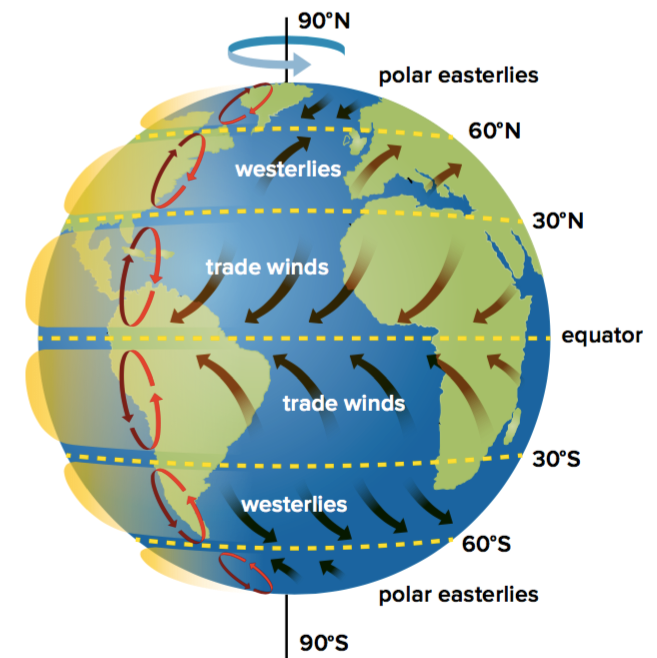 Winds
There are three major types of winds that the Earth has:
Westerlies:
Move from west to east
Steady winds that move much of the weather across North America
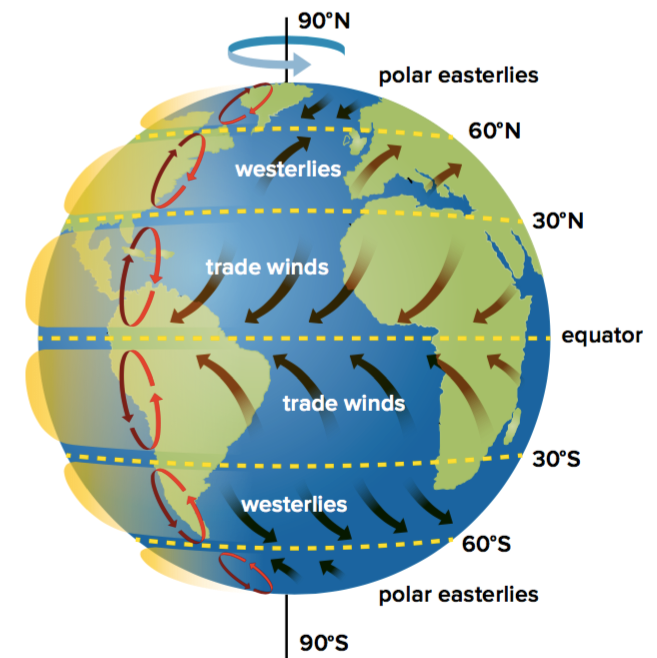 Winds
There are three major types of winds that the Earth has:
Polar easterlies:
Travel from east to west
Move cold air from polar regions back toward equator
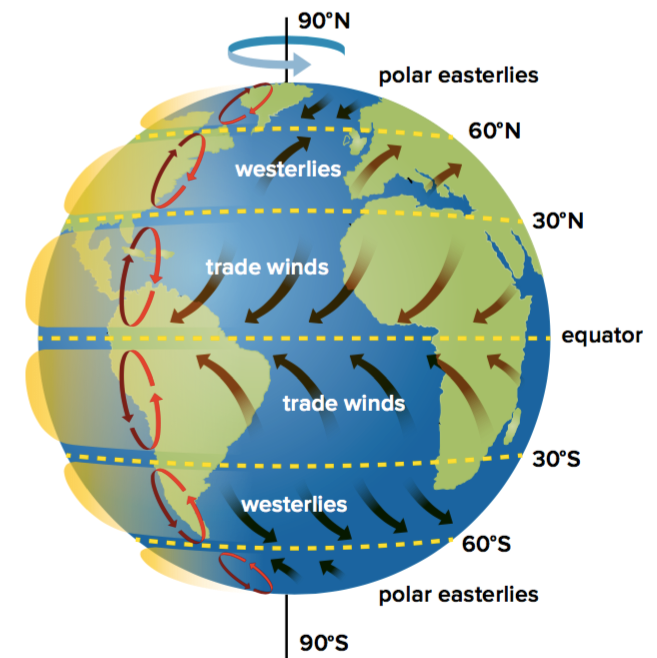 Winds
https://www.youtube.com/watch?v=NQ3Tj-tdQIk&ab_channel=MooMooMathandScience
Video
1. Predict what would happen to Earth’s four spheres if the concentration of greenhouse gases in the atmosphere increased
Atmosphere – increase in greenhouse gases (H2O, CO2, CH4, N2O)
Biosphere – extreme weather events lead to animal and human fatalities 
Hydrosphere – ice caps melt; increase in sea level 
Geosphere – less land above sea water

2. Create an illustration to explain how the warming and cooling of air generates wind
Practice Questions
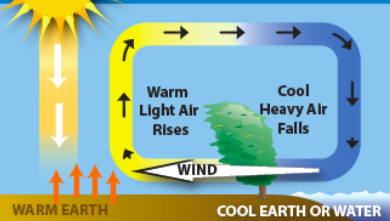 Ocean currents are also able to move thermal energy around the Earth. There are two major types of ocean currents:
Surface currents
These are created by the movement of the wind
Warm currents move heat from the equator to the poles while cold currents move cold water from the poles to the equator
Ocean Currents
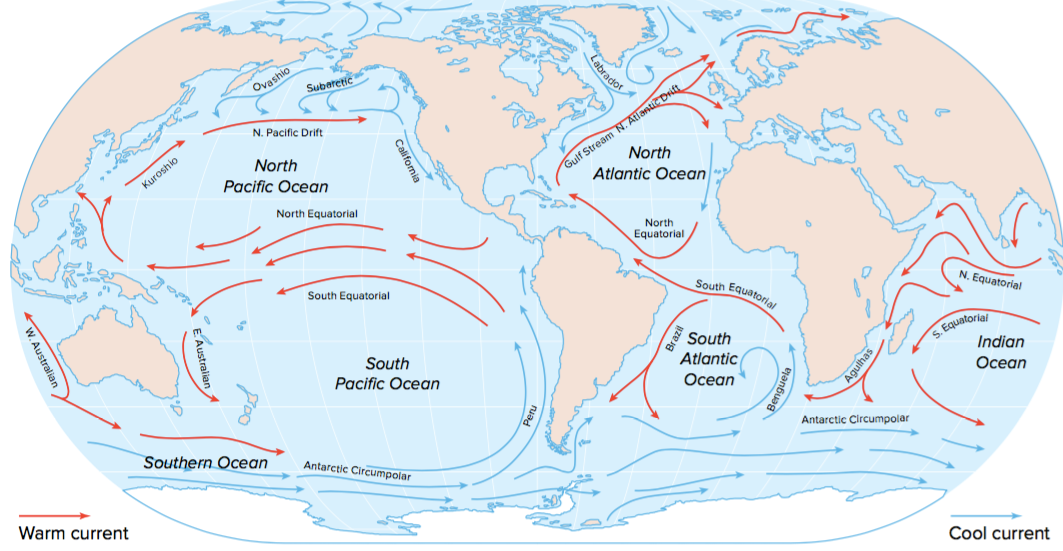 Great Ocean Conveyer Belt
A system of deep water currents that move deep water, heat, and nutrients around the Earth
Movement of this water is based on the temperature of the water and the salt content 
Cold water is denser than warm water so it will sink; warm water is less dense than cold water so it will rise 
Saltier water is denser so it will sink and move the less salty water up
Ocean Currents
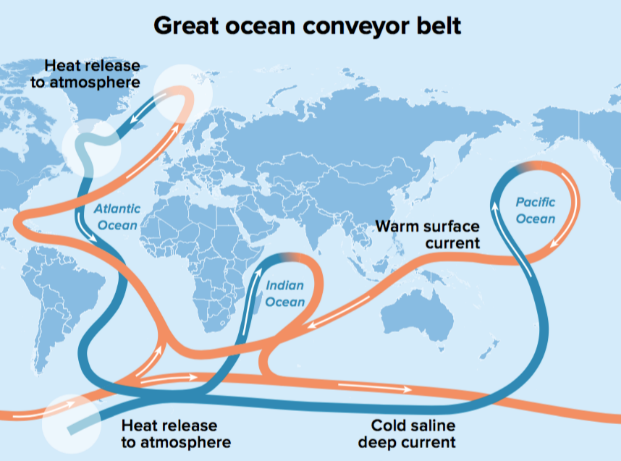 https://www.youtube.com/watch?v=p4pWafuvdrY&ab_channel=TED-Ed
Video